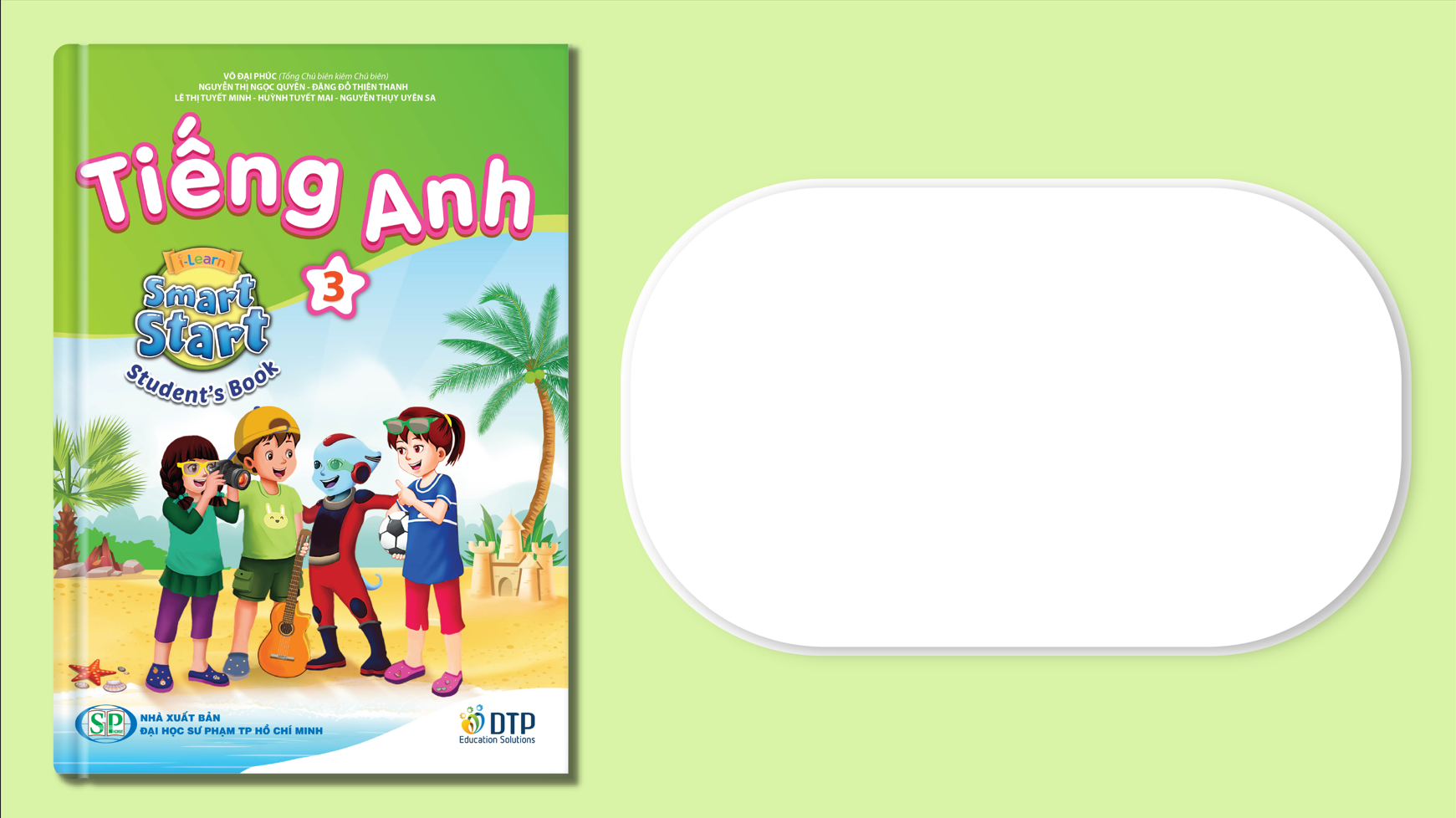 Unit 5: Sports and hobbies
Lesson 2.2
Page 72
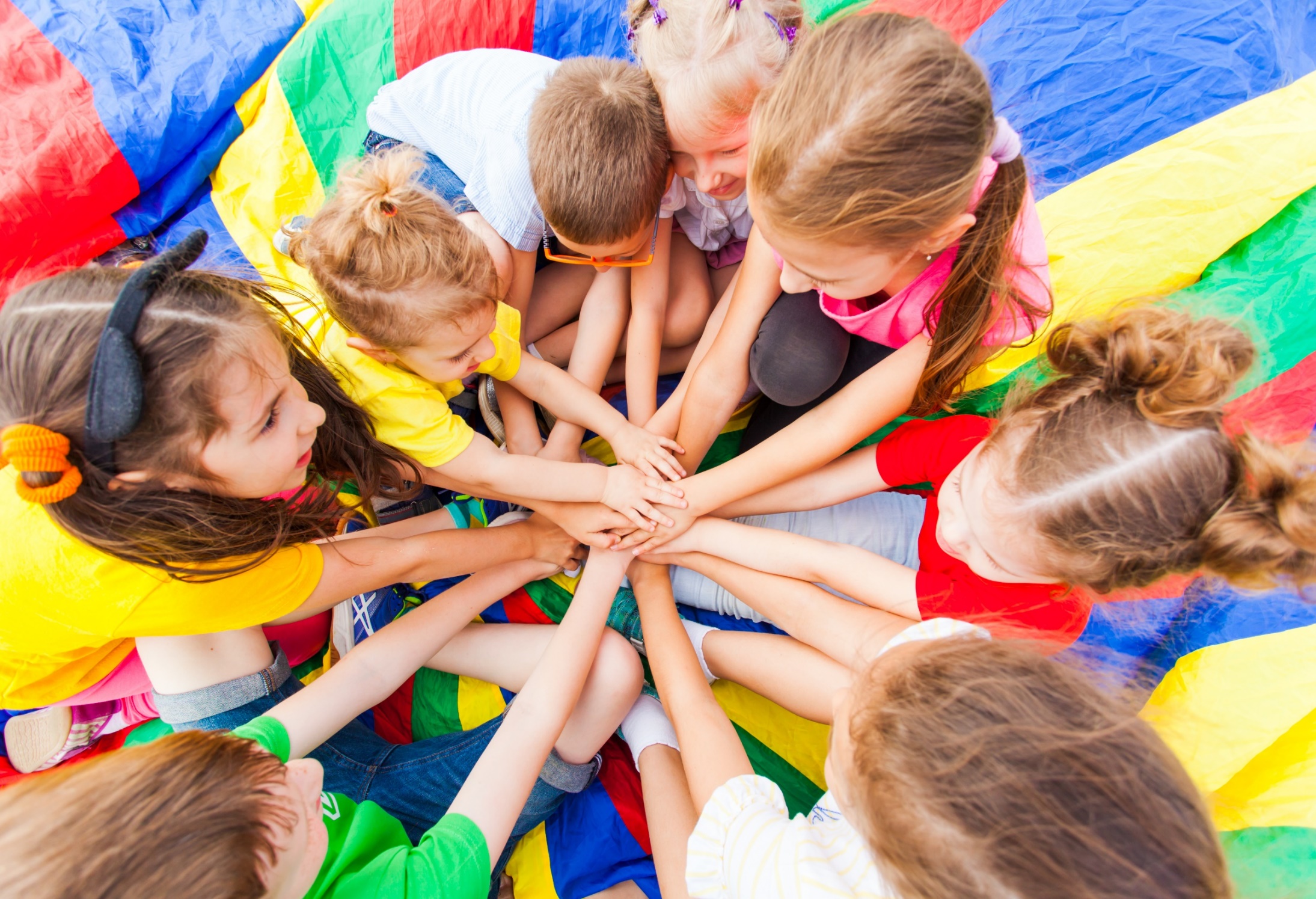 WARM-UP
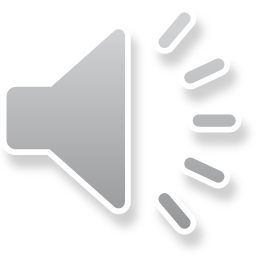 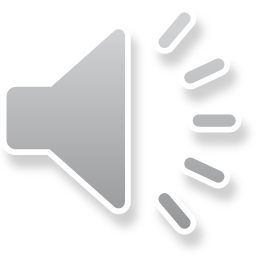 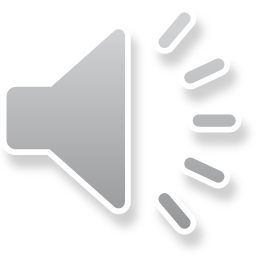 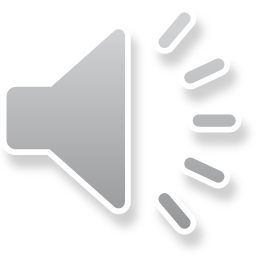 Choose a number and fill in the blank.
3
1
c_tching
thr_w_ng
o    i
a
4
2
_itting
Click on each word to hear the sound.
k_c_ing
i   k
h
Click here to show answers.
1
2
3
4
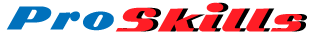 It’s time to learn …
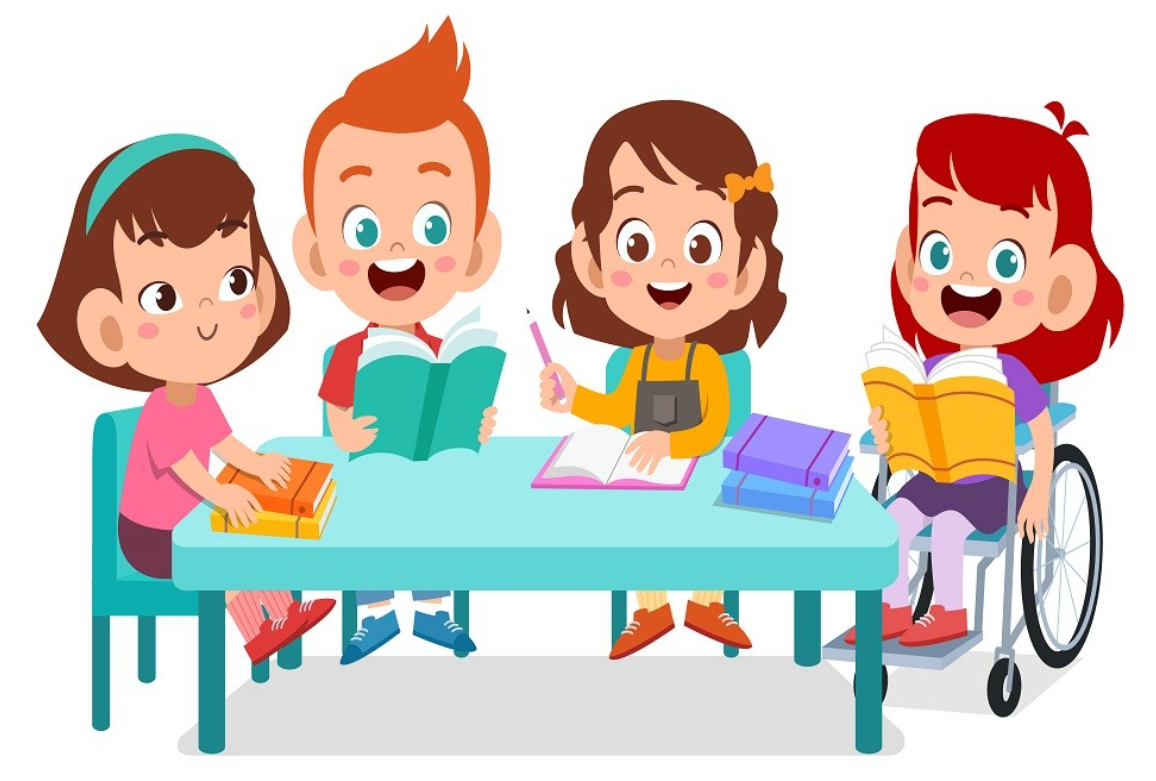 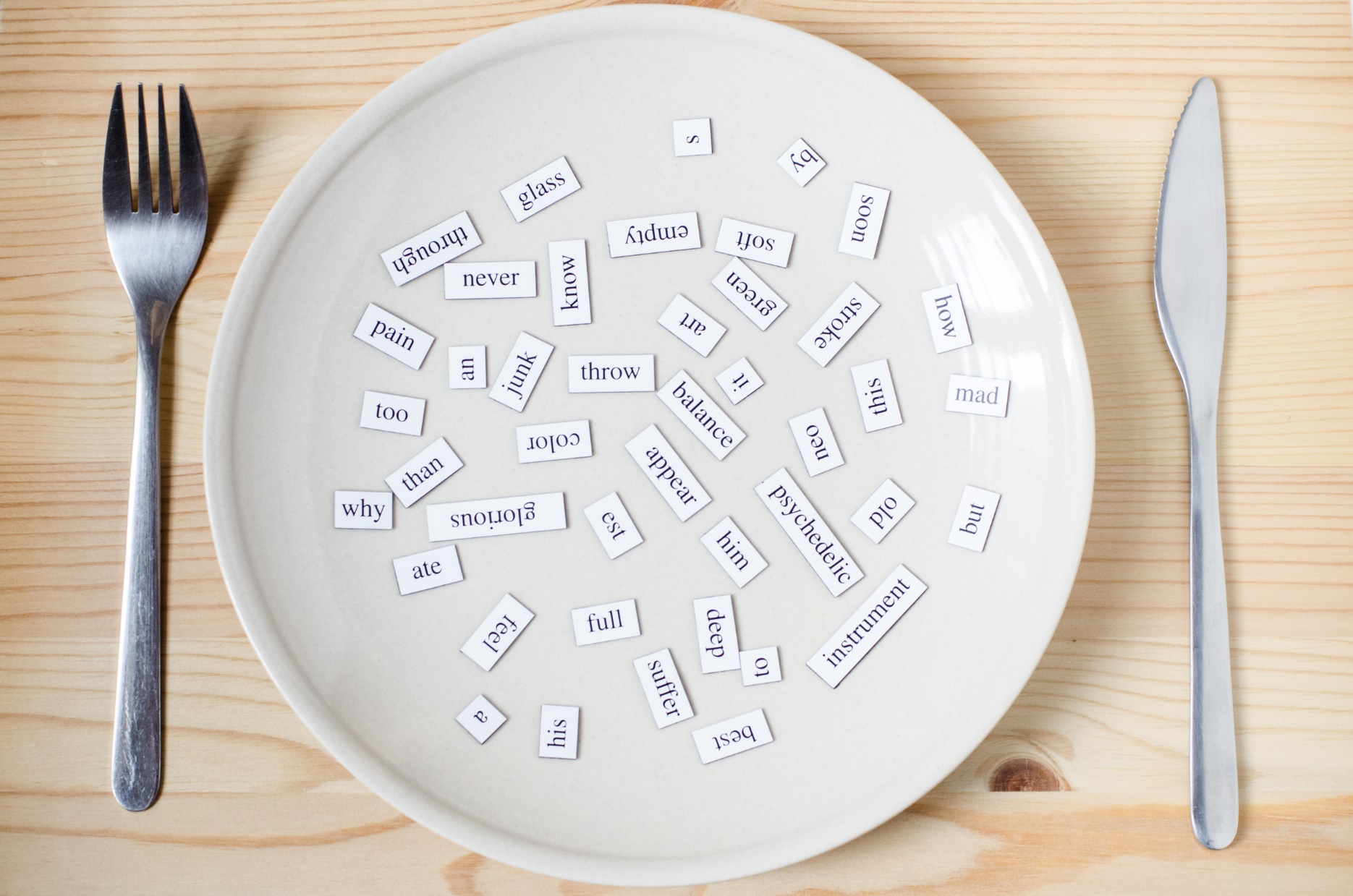 Phonics
/θ/
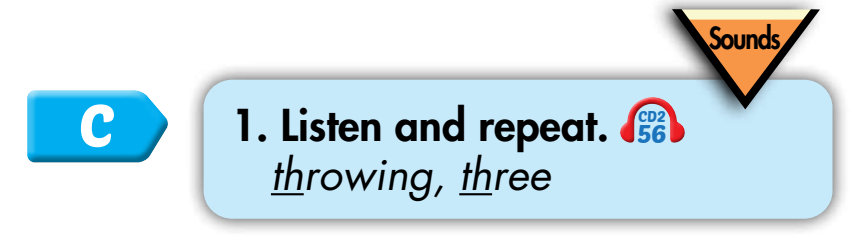 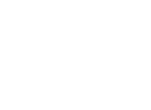 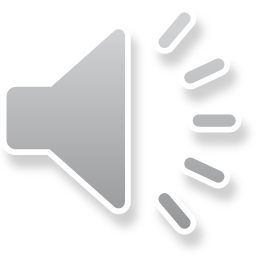 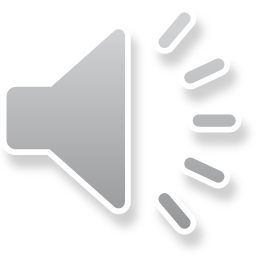 /θ/
throwing
three
Click on each word to hear the sound.
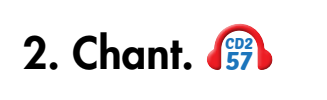 / θ /, / θ /, / θ /,
/ θ /, / θ /, / θ /,
throwing, three,
/ θ /, / θ /, / θ /
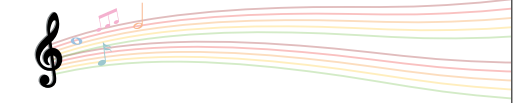 / θ /, / θ /, / θ /,
/ θ /, / θ /, / θ /,
throwing, three,
/ θ /, / θ /, / θ /
Click to follow the lyrics.
Click one more to follow the second one.
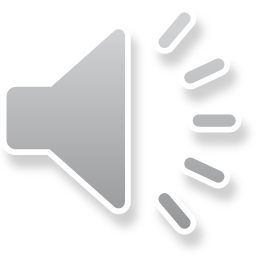 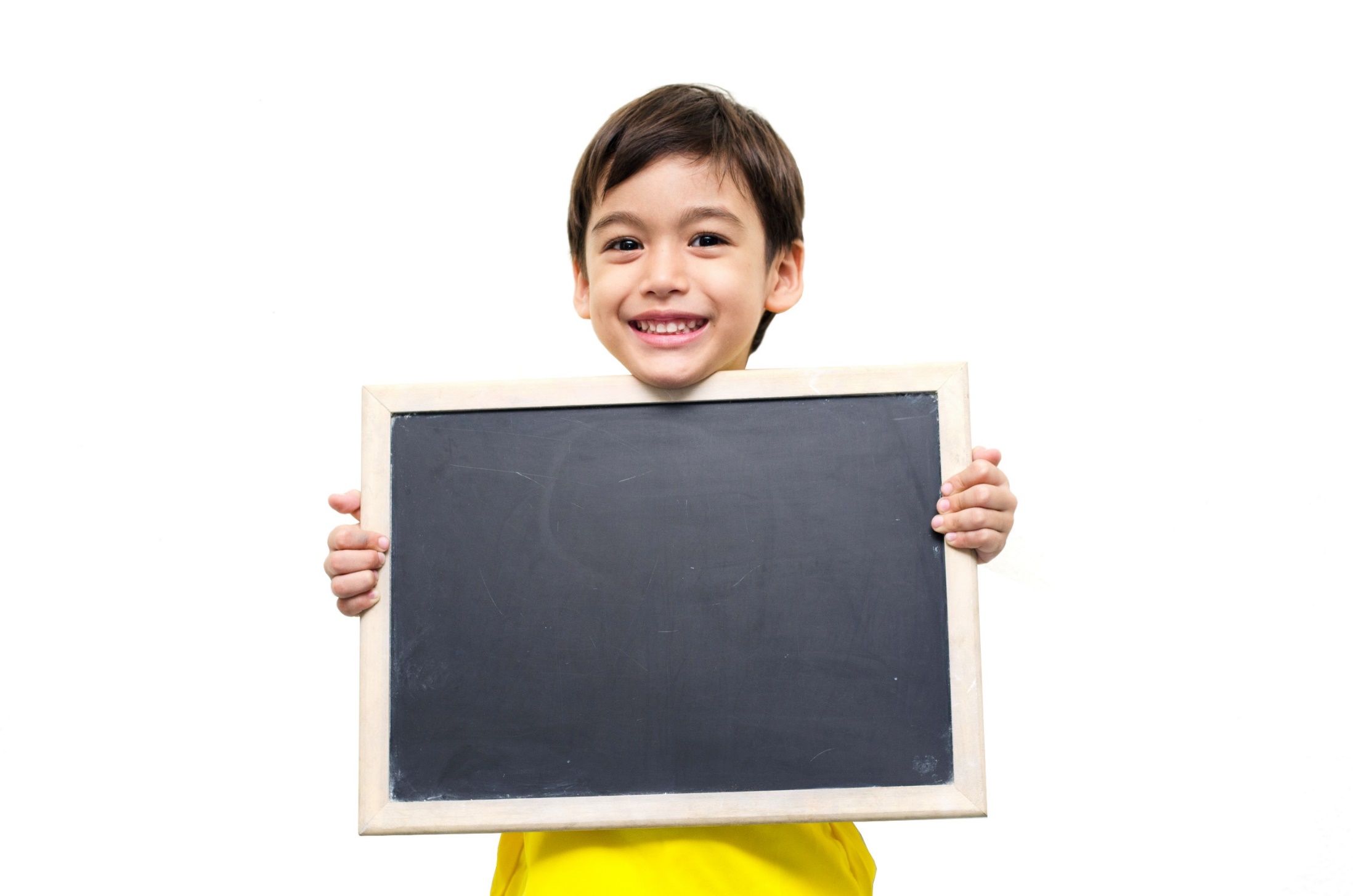 Listening
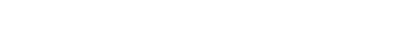 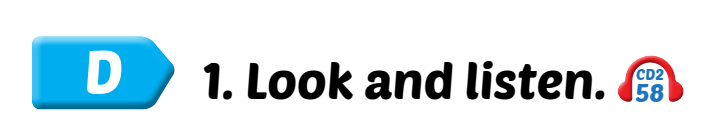 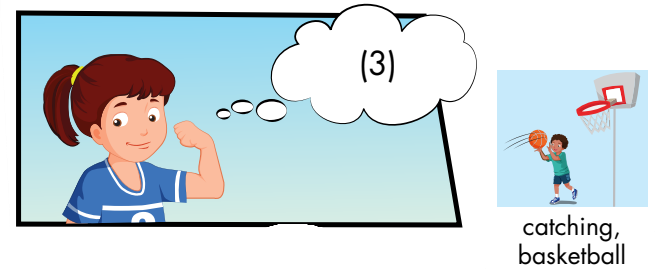 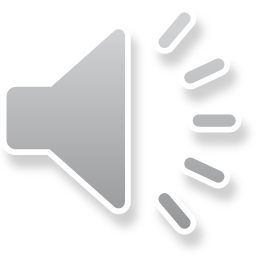 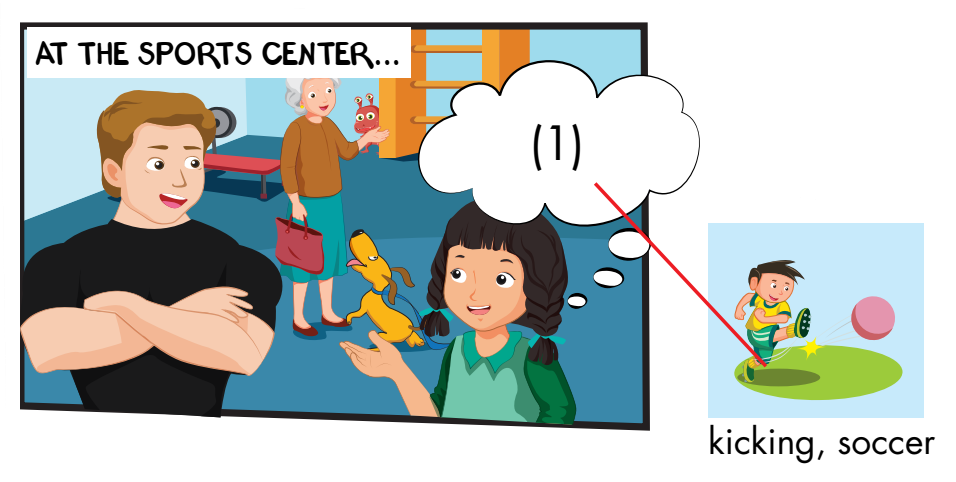 What actions can you see?
Who can you see?
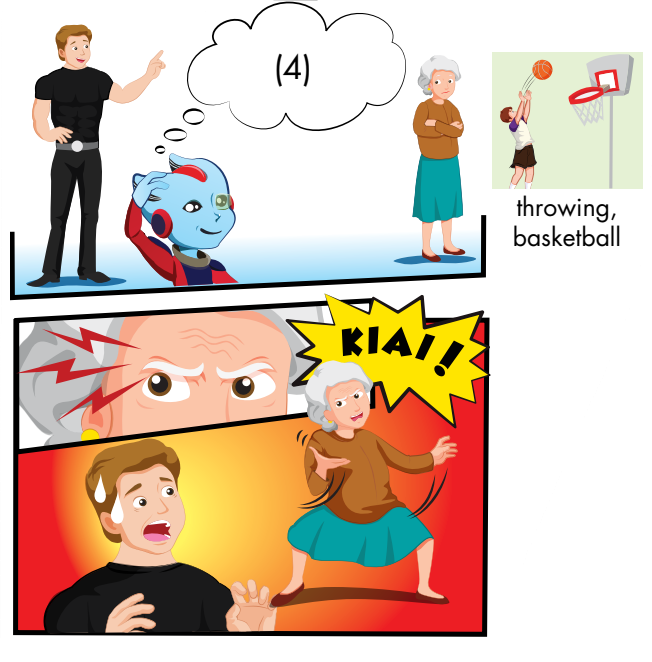 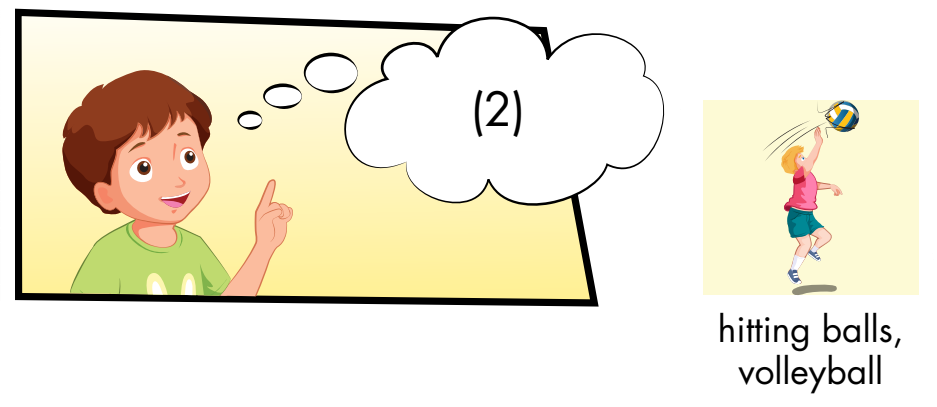 What actions can you see?
How does the man feel?
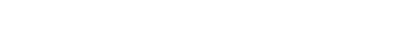 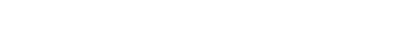 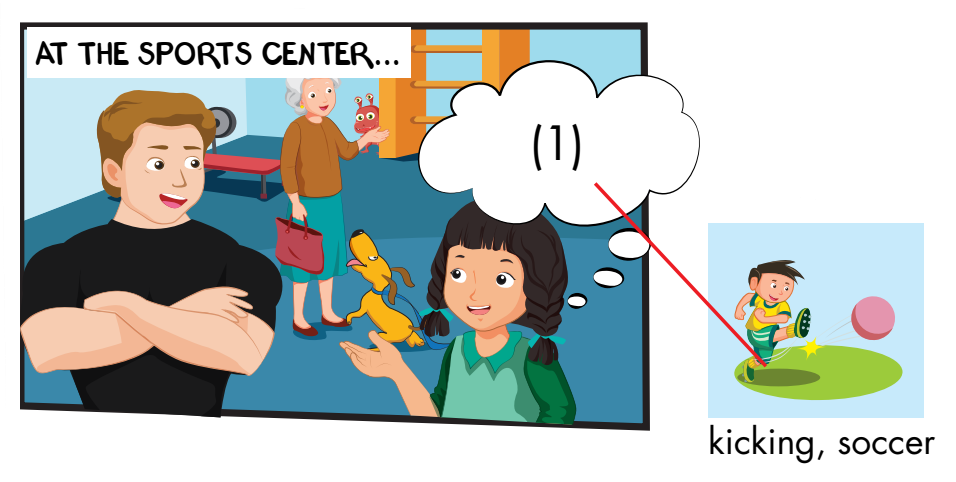 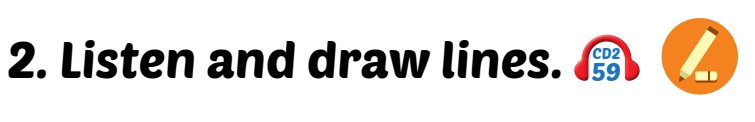 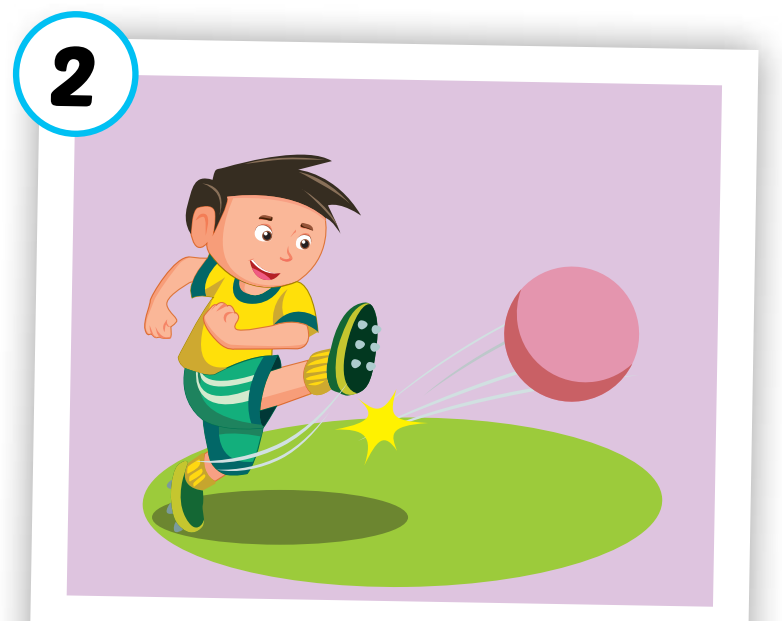 kicking, soccer
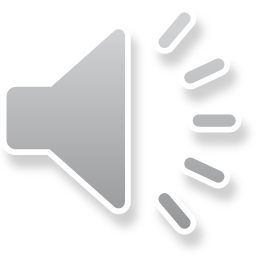 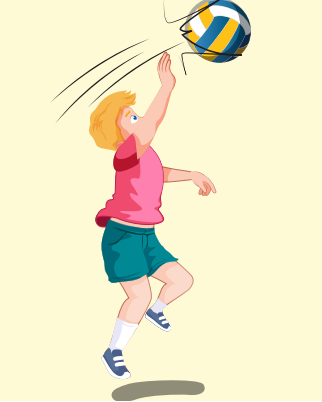 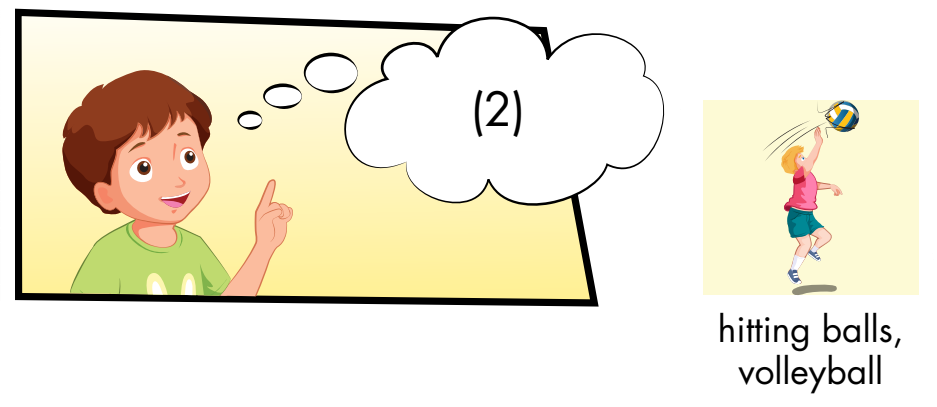 hitting balls, volleyball
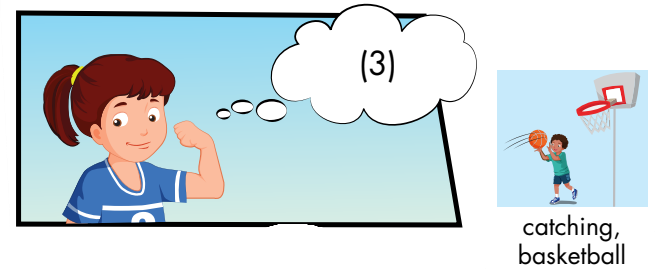 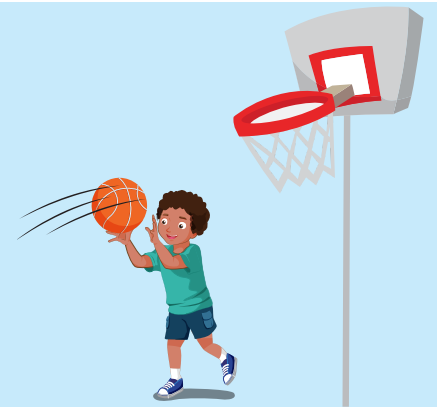 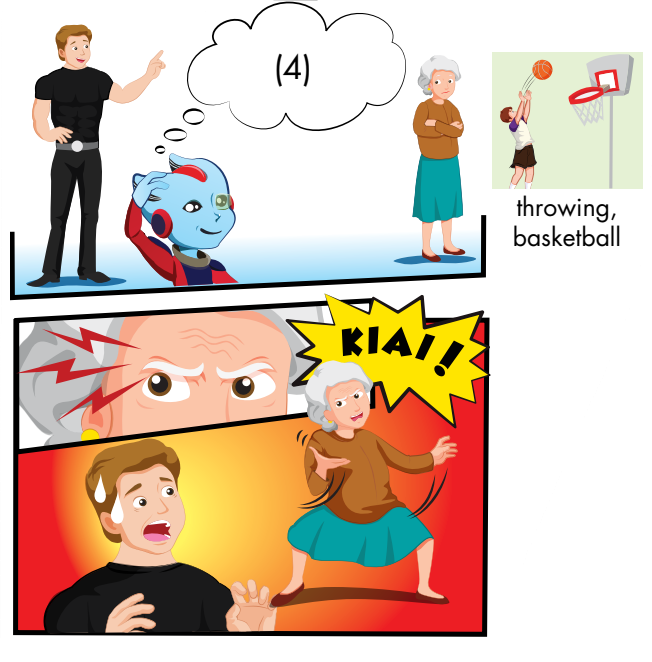 catching, basketball
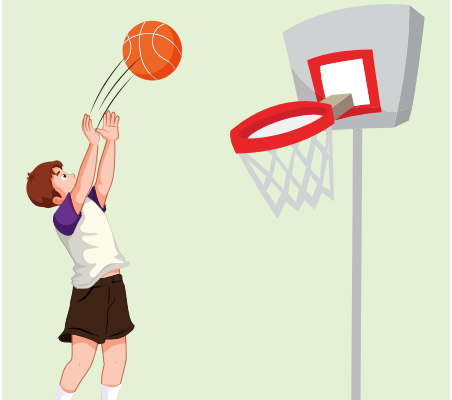 throwing, basketball
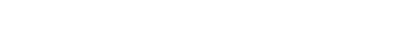 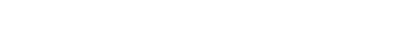 Click on the number to hear the sound
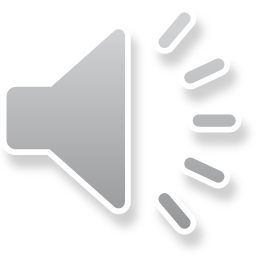 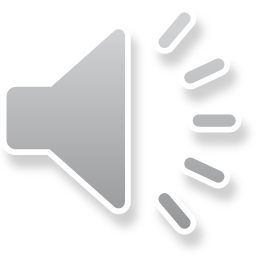 James: What are you good at, Mai?Mai: I’m good at ______.James: Good. You can play with the ______ team.
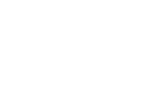 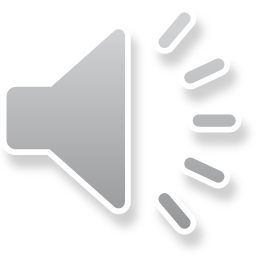 1
kicking
soccer
James: What are you good at, Tom?Tom: I’m good at _______.James: OK. _________ for you.
2
catching
Basketball
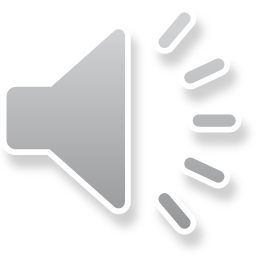 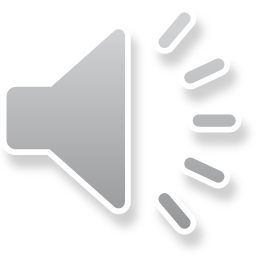 James: What about you, Lucy?Lucy: I’m good at ___________. See?James: Lucy, the _________ team.
3
hitting balls
volleyball
Click on the number to hear the sound
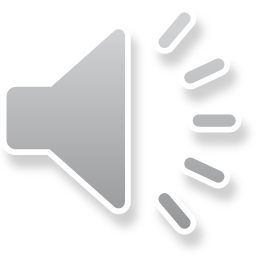 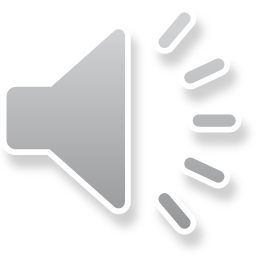 James: Alfie, what are you good at?Alfie: I’m good at _________ balls.James: Good. _________ team.OK, Grandma? What are you good at?Grandma: I’m good at doing this! Kiai!Children: Wow!
throwing
Basketball
4
Click on the number to hear the sound
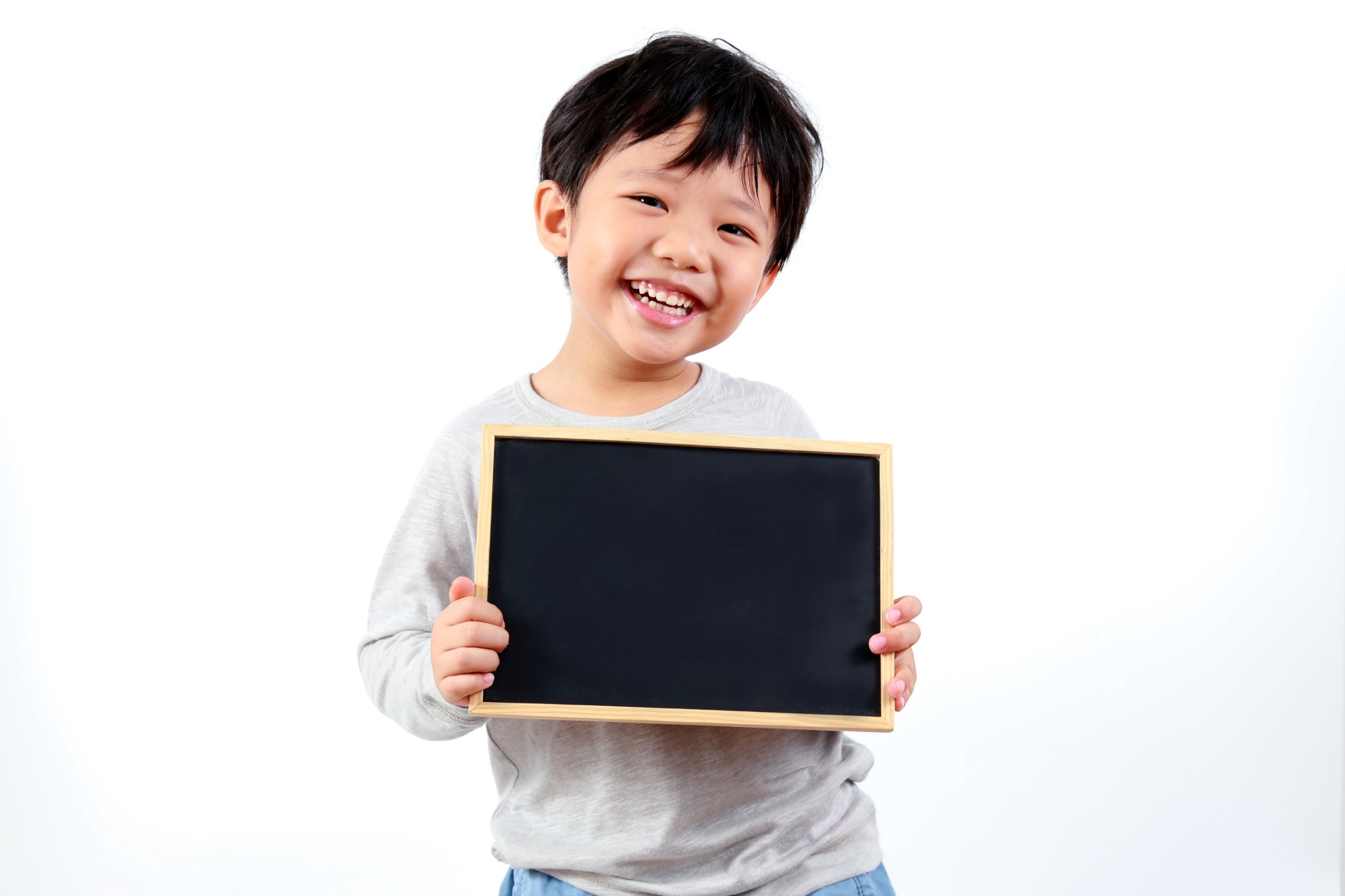 Practice
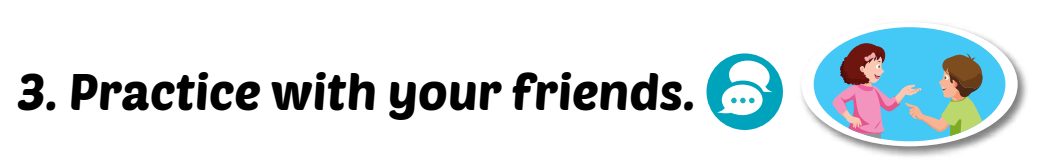 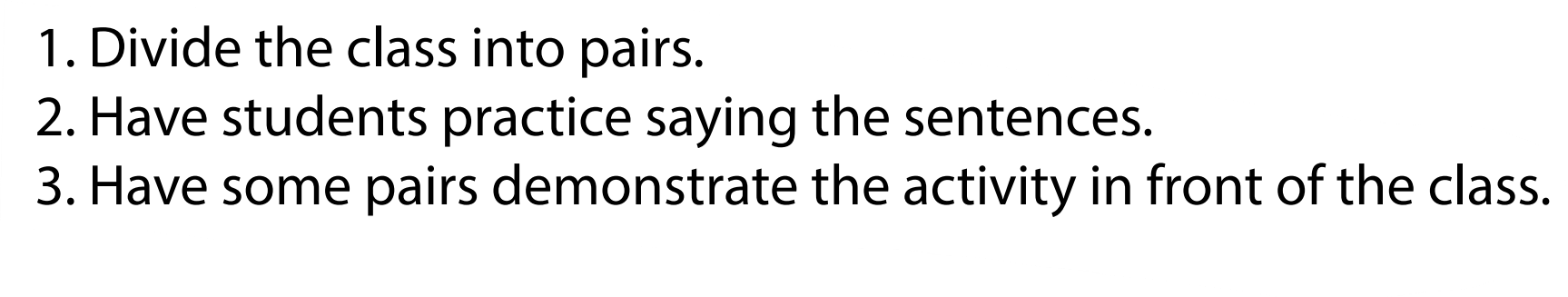 What are you good at?
I’m good at …
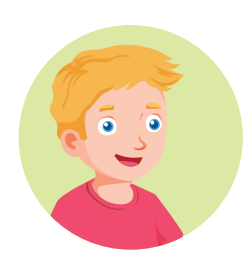 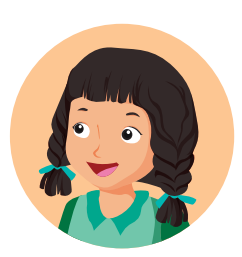 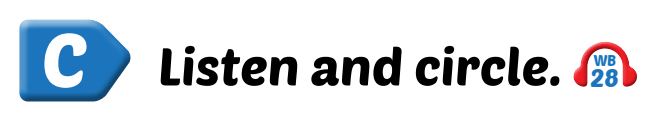 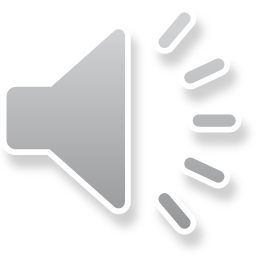 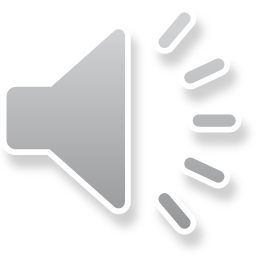 Extra Practice 
WB, page 51.
Click on the picture to hear the sound
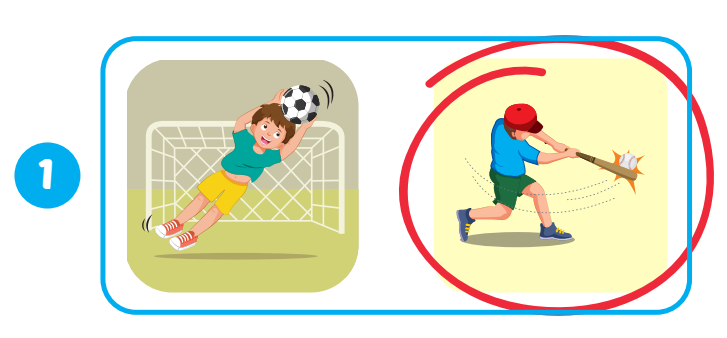 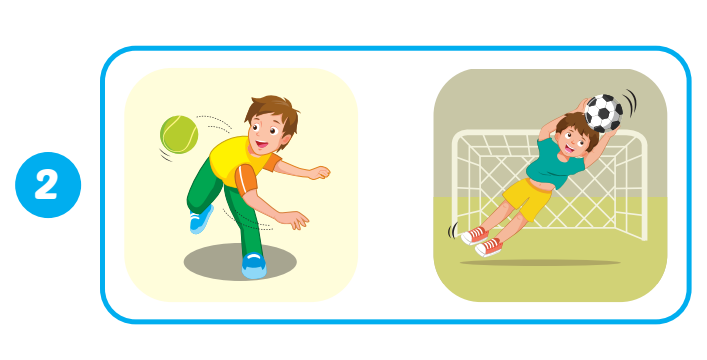 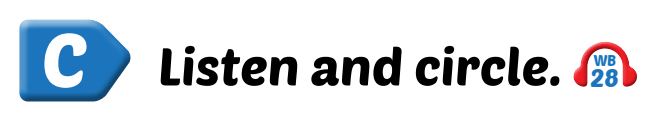 Extra Practice 
WB, page 51.
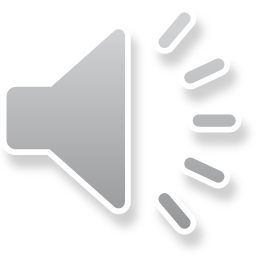 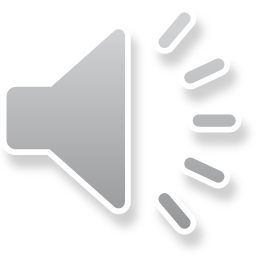 Click on the picture to hear the sound
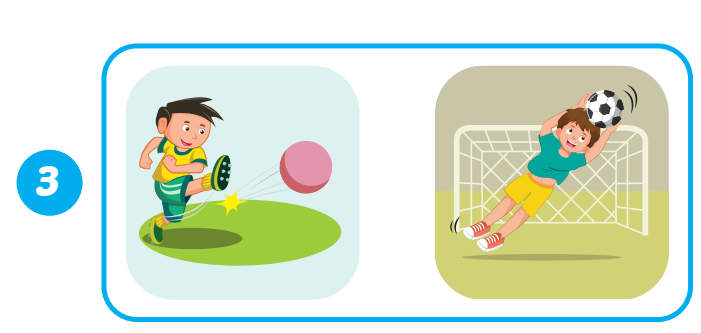 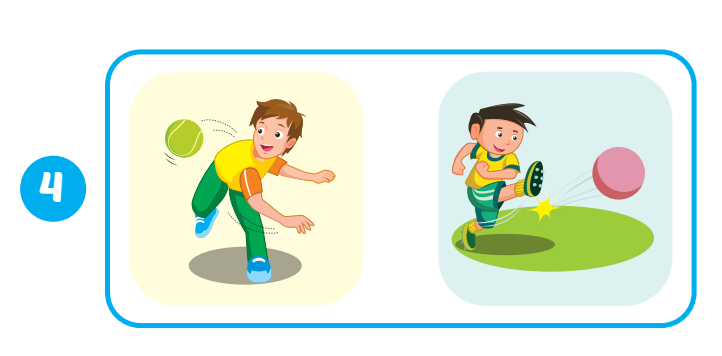 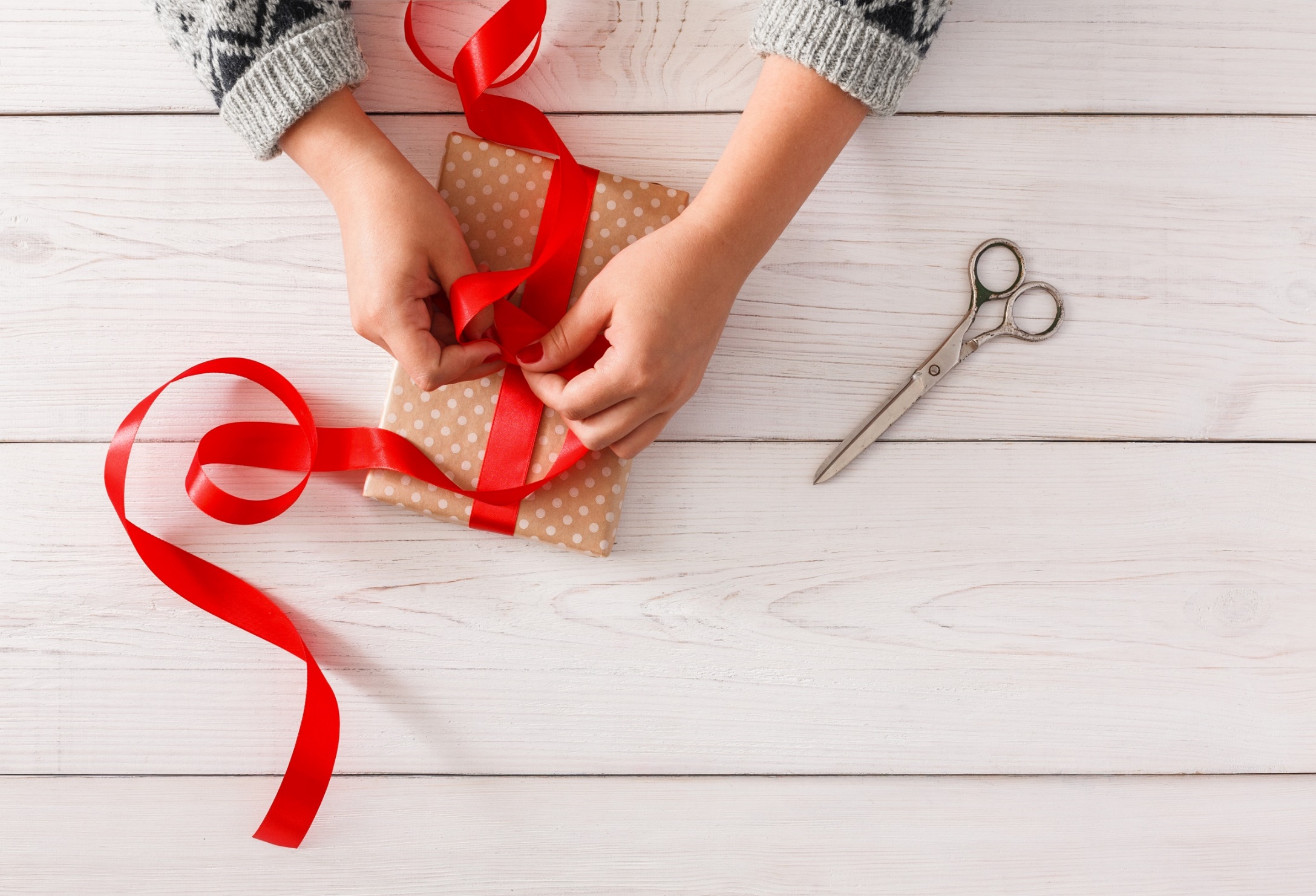 WRAP-UP
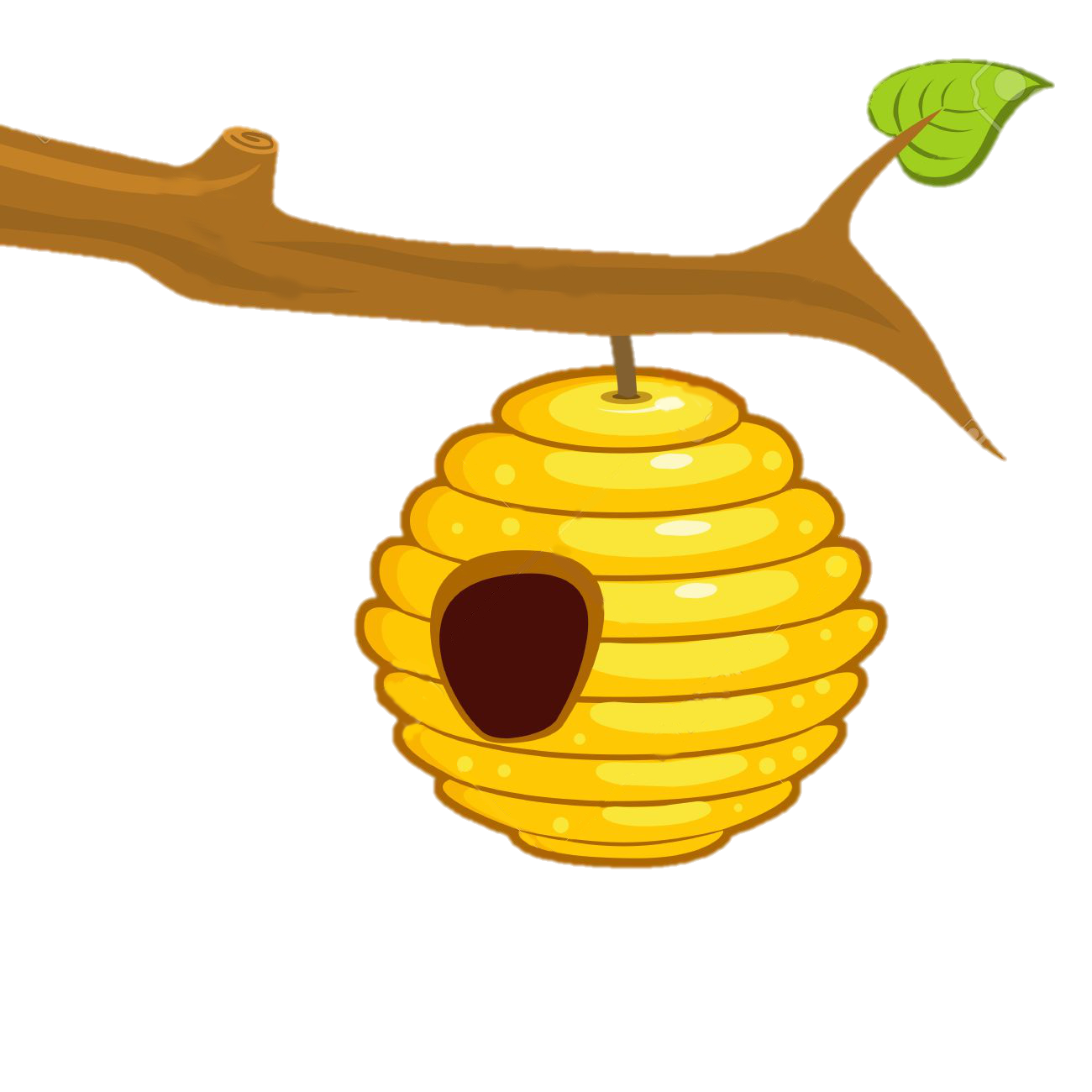 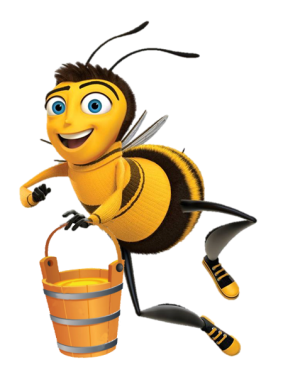 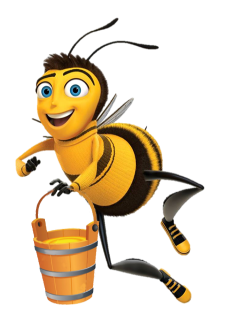 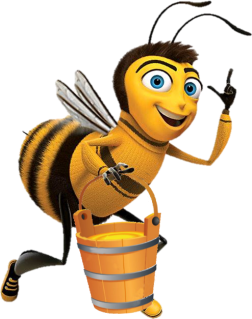 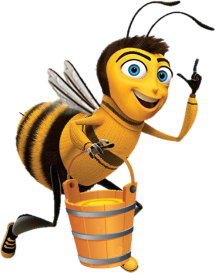 Bees return
 to the hive
Play
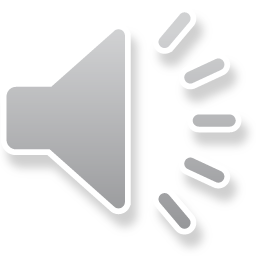 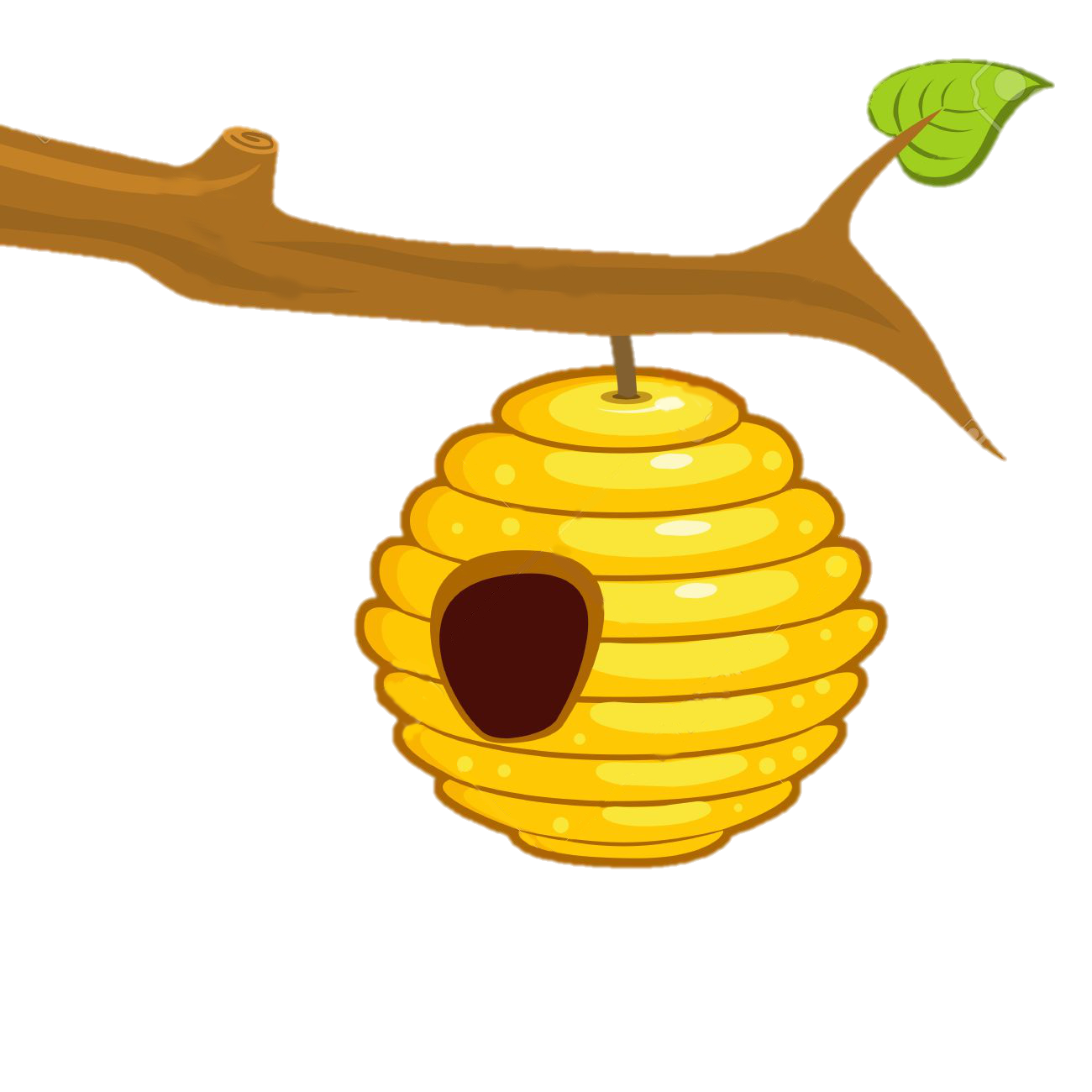 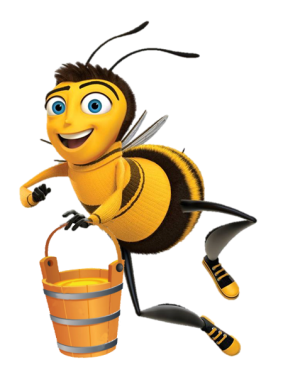 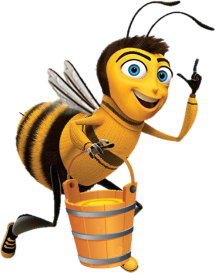 Click on any bee to open the question.
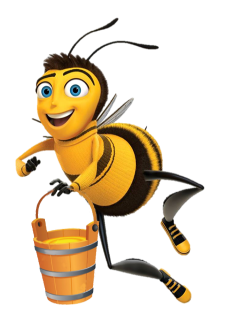 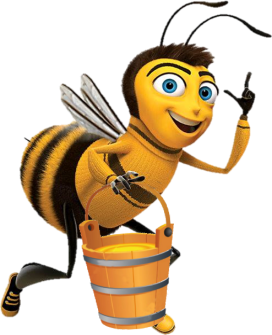 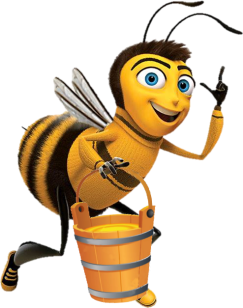 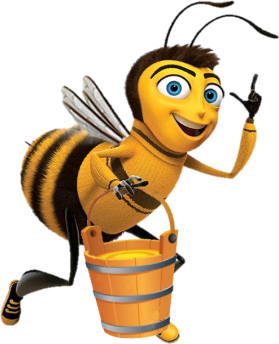 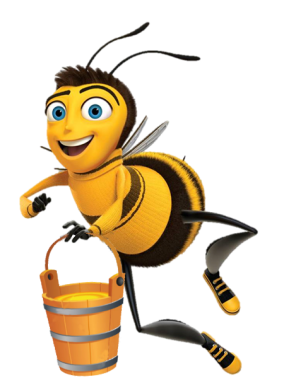 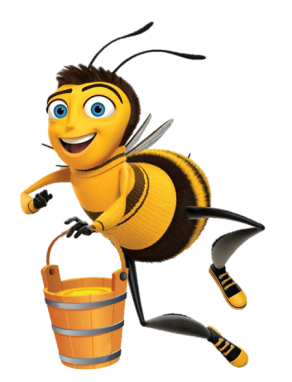 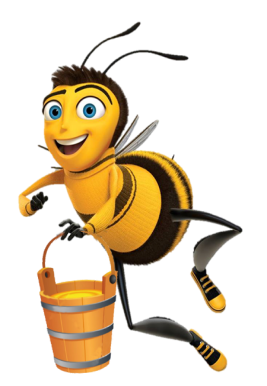 End
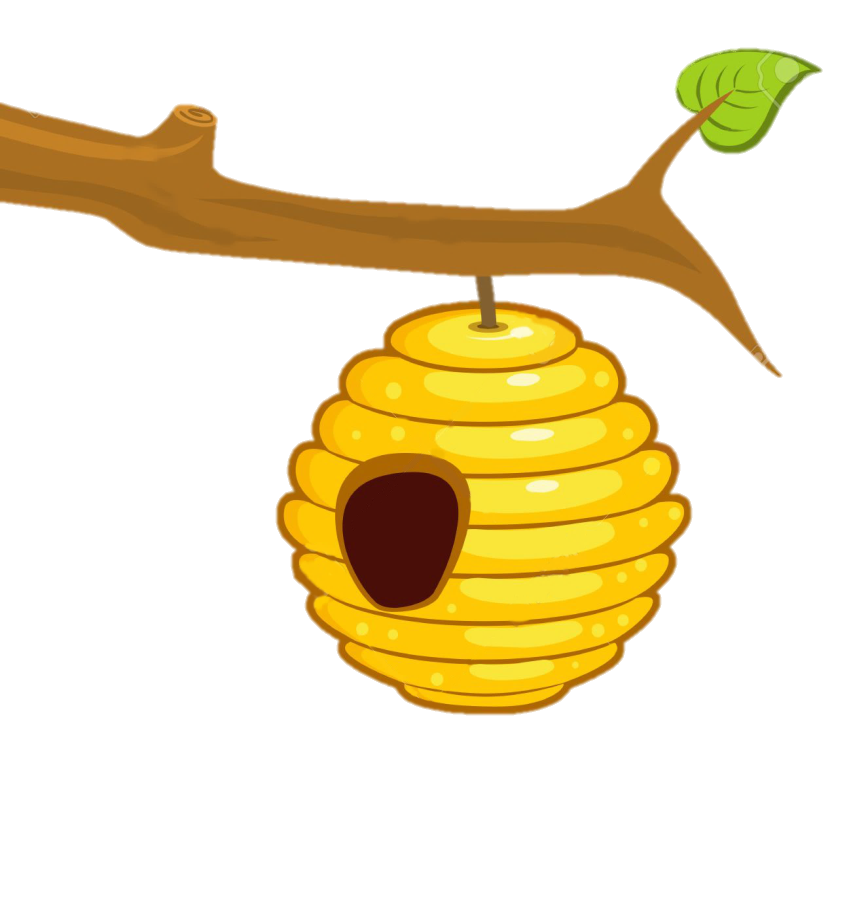 Click the icon to hear the sound
📢
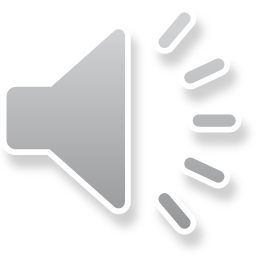 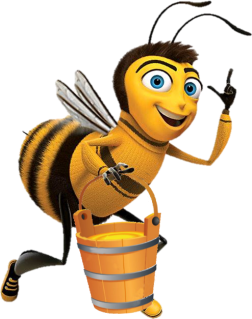 catching
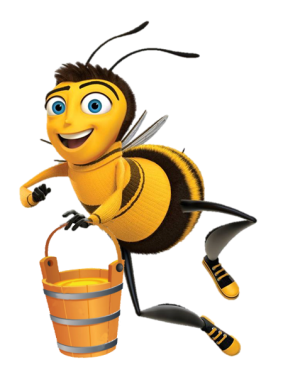 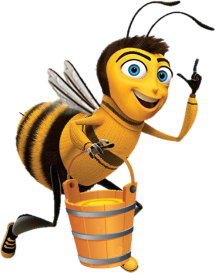 Click to show answer.
Back
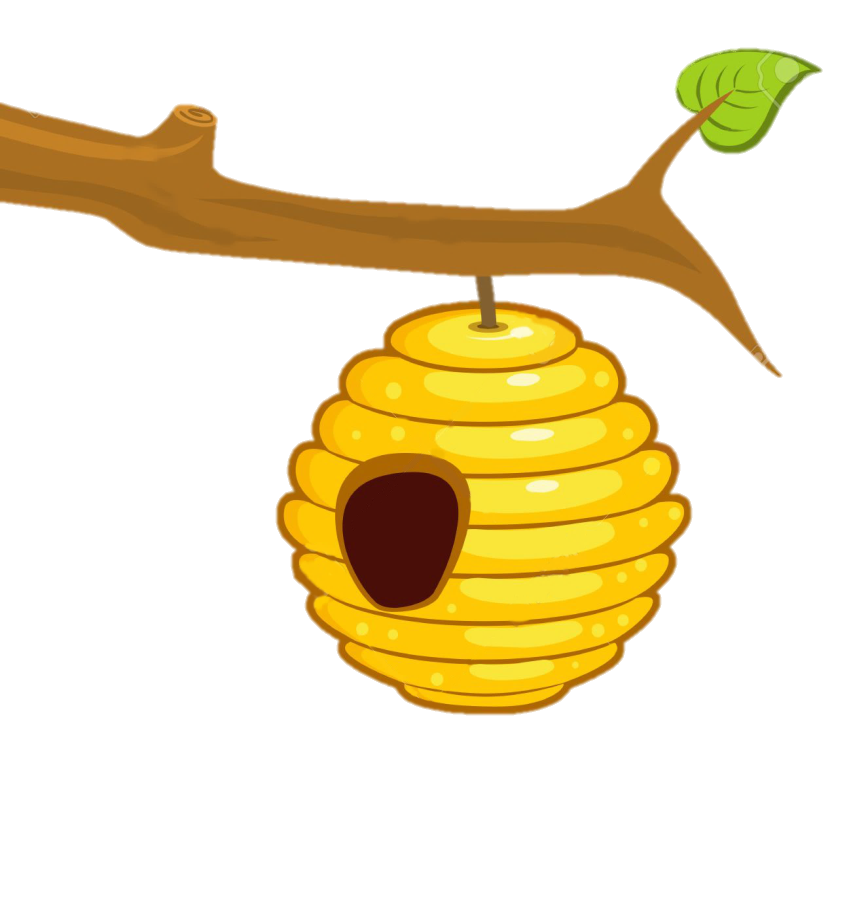 Rewrite the word: ihtgint
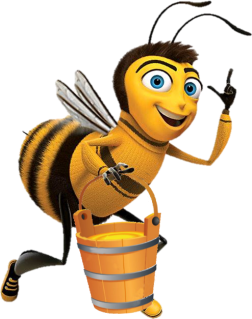 hitting
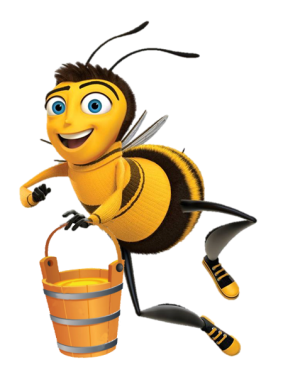 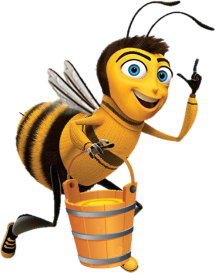 Click to show answer.
Back
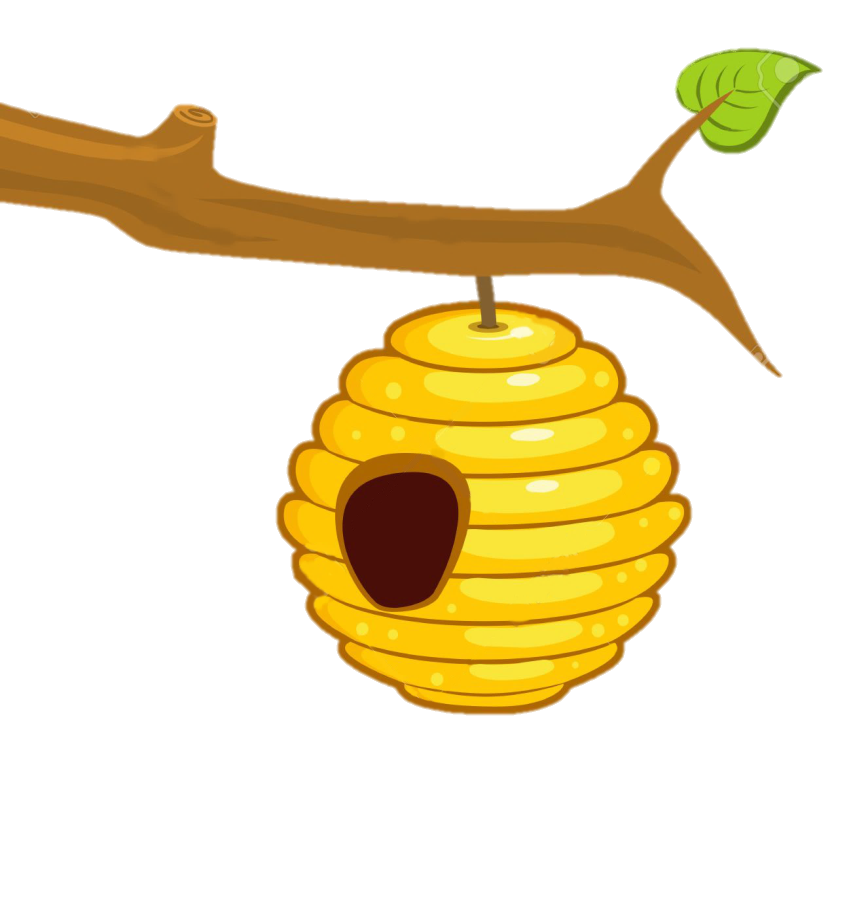 Rewrite the word: kngckii
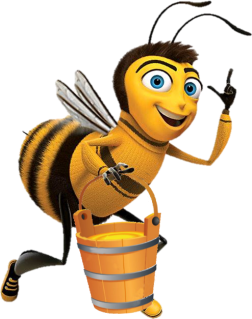 kicking
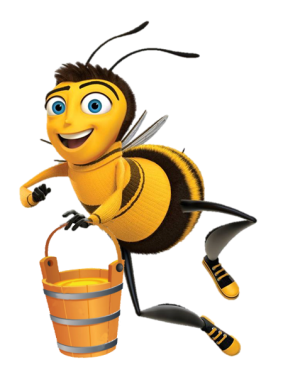 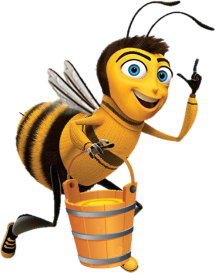 Click to show answer.
Back
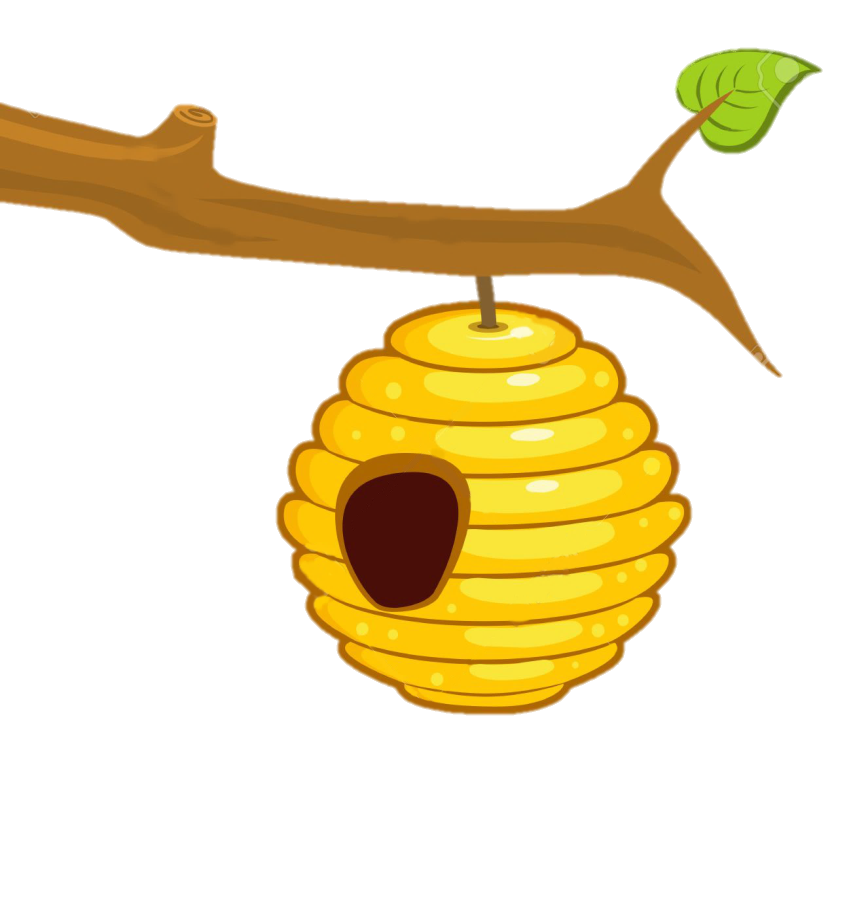 Click the icon to hear the sound
📢
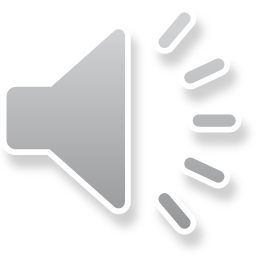 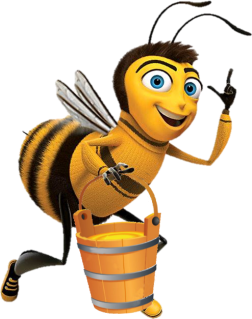 throwing
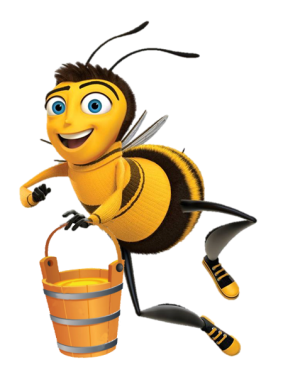 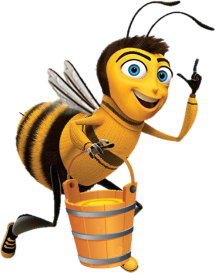 Click to show answer.
Back
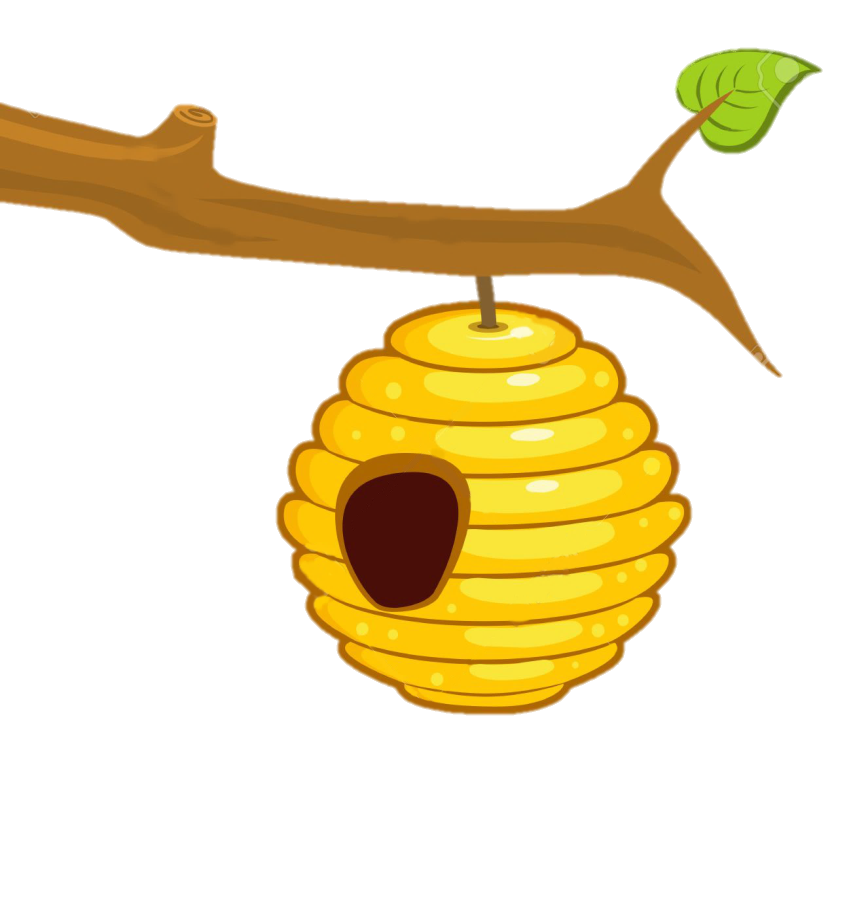 Click the icon to hear the sound
📢
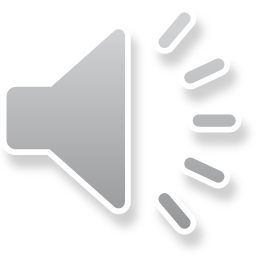 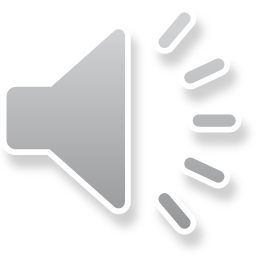 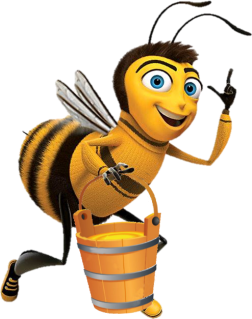 hitting
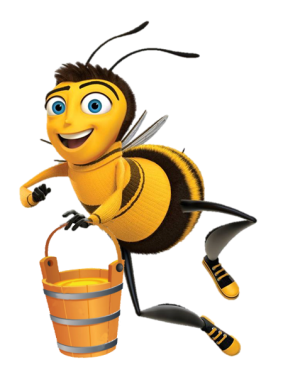 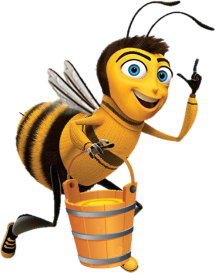 Click to show answer.
Back
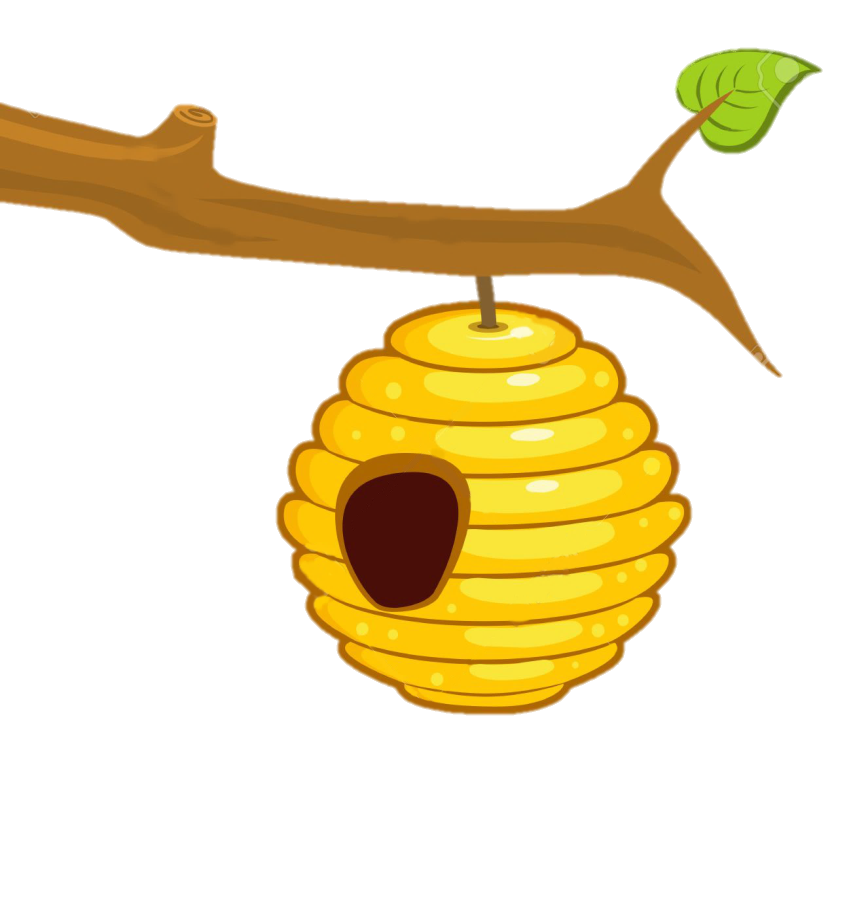 Click the icon to hear the sound
📢
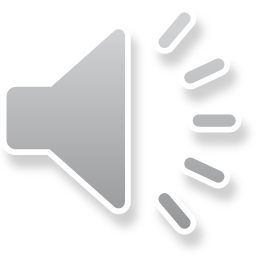 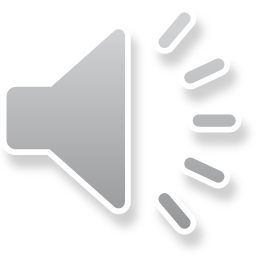 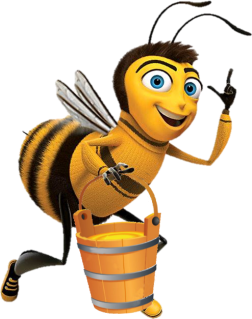 What are you good at?
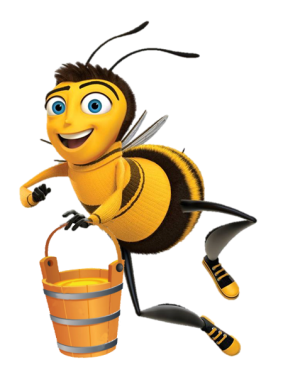 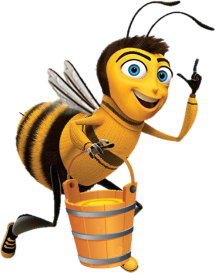 Click to show answer.
Back
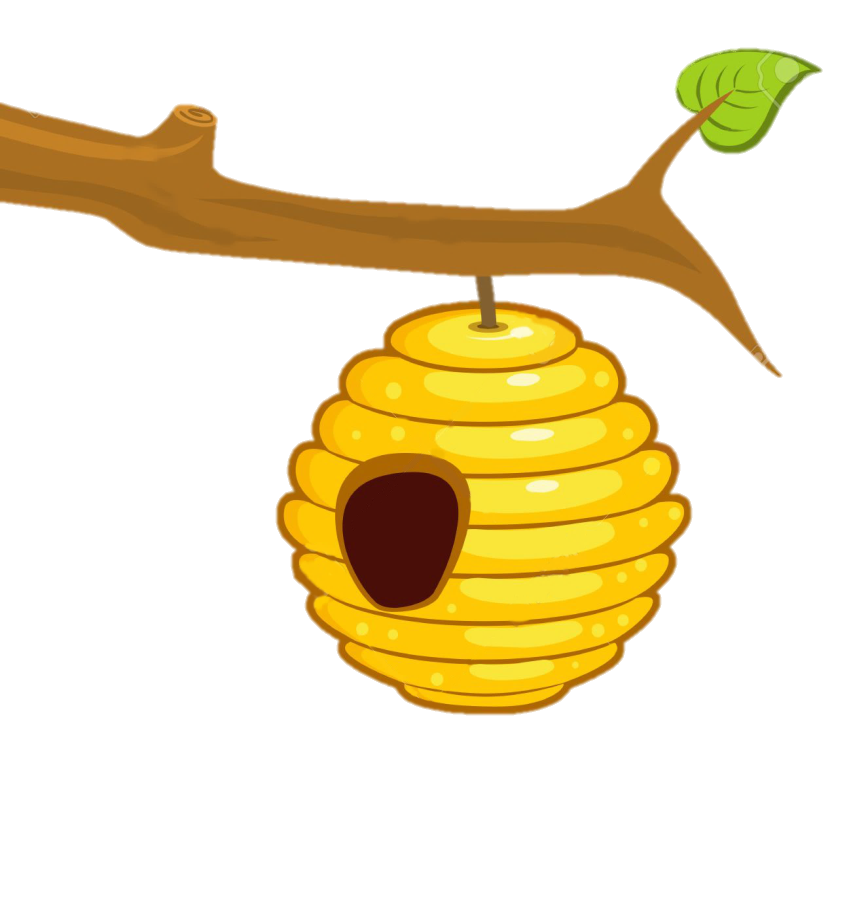 Click the icon to hear the sound
📢
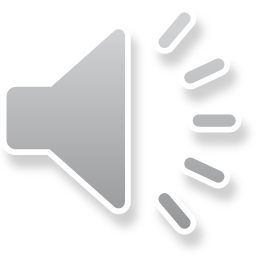 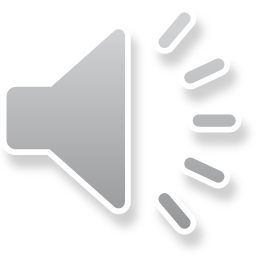 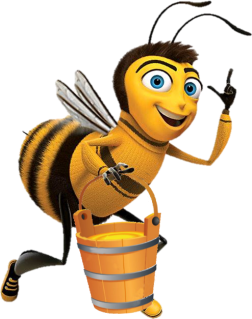 kicking
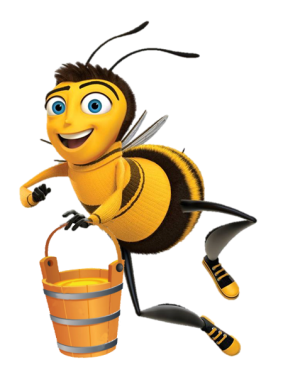 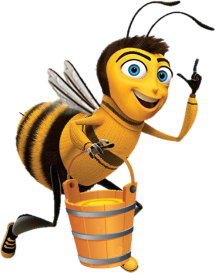 Click to show answer.
Back
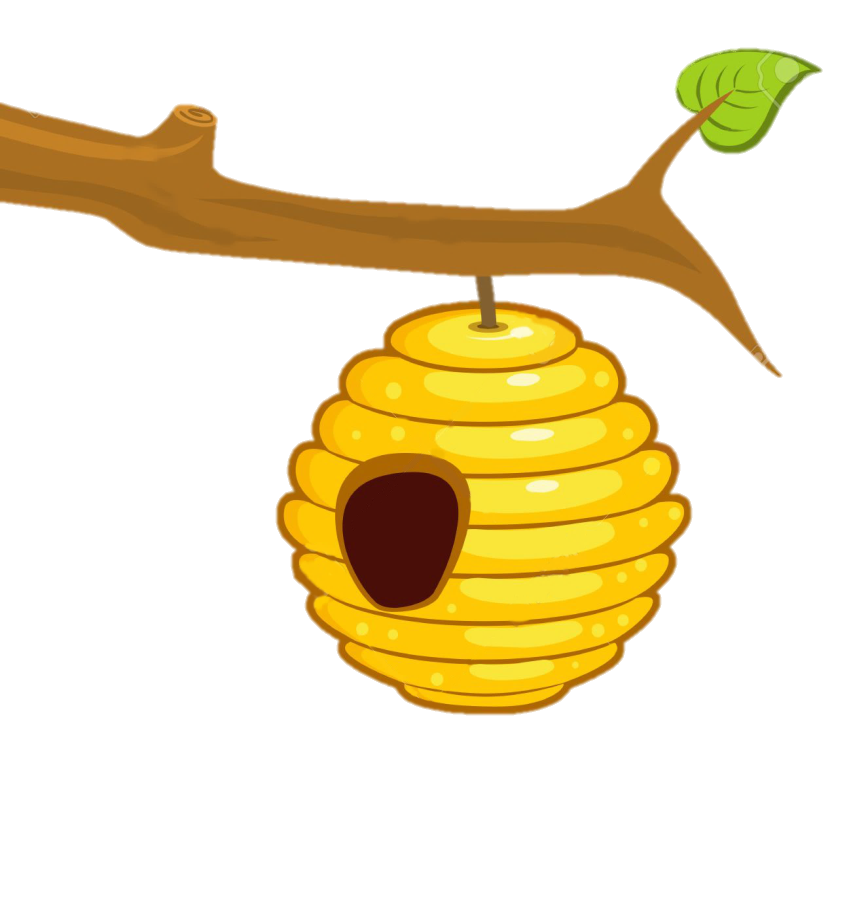 Rewrite the word: chatcgni
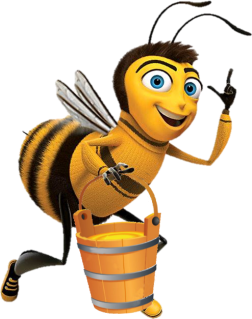 catching
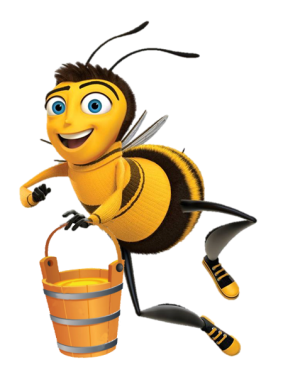 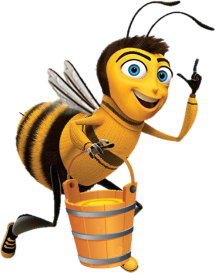 Click to show answer.
Back
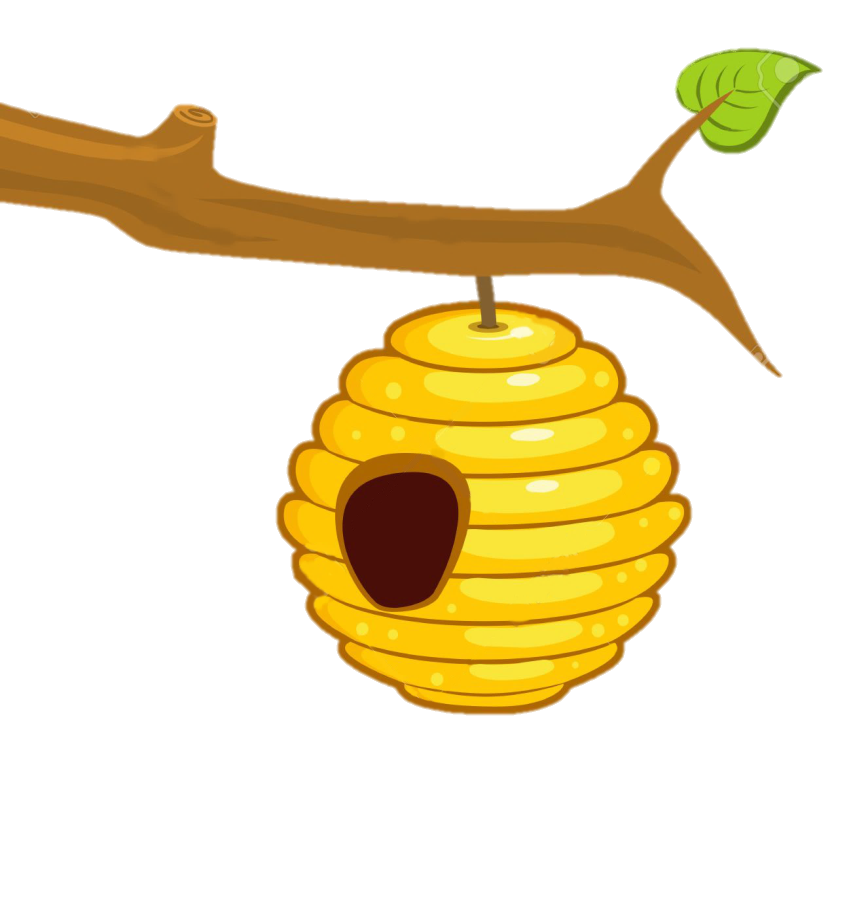 /ˈθroʊɪŋ/
ném
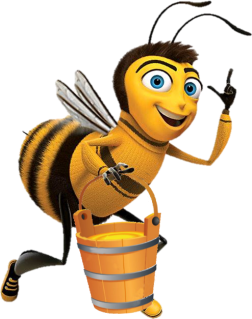 throwing
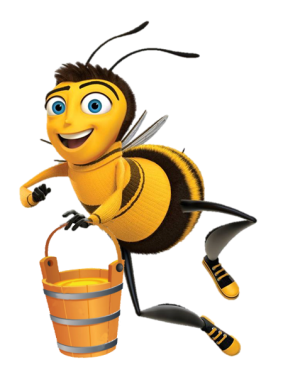 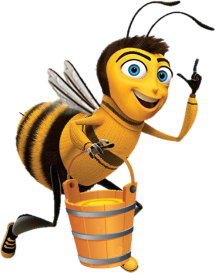 Click to show answer.
Back
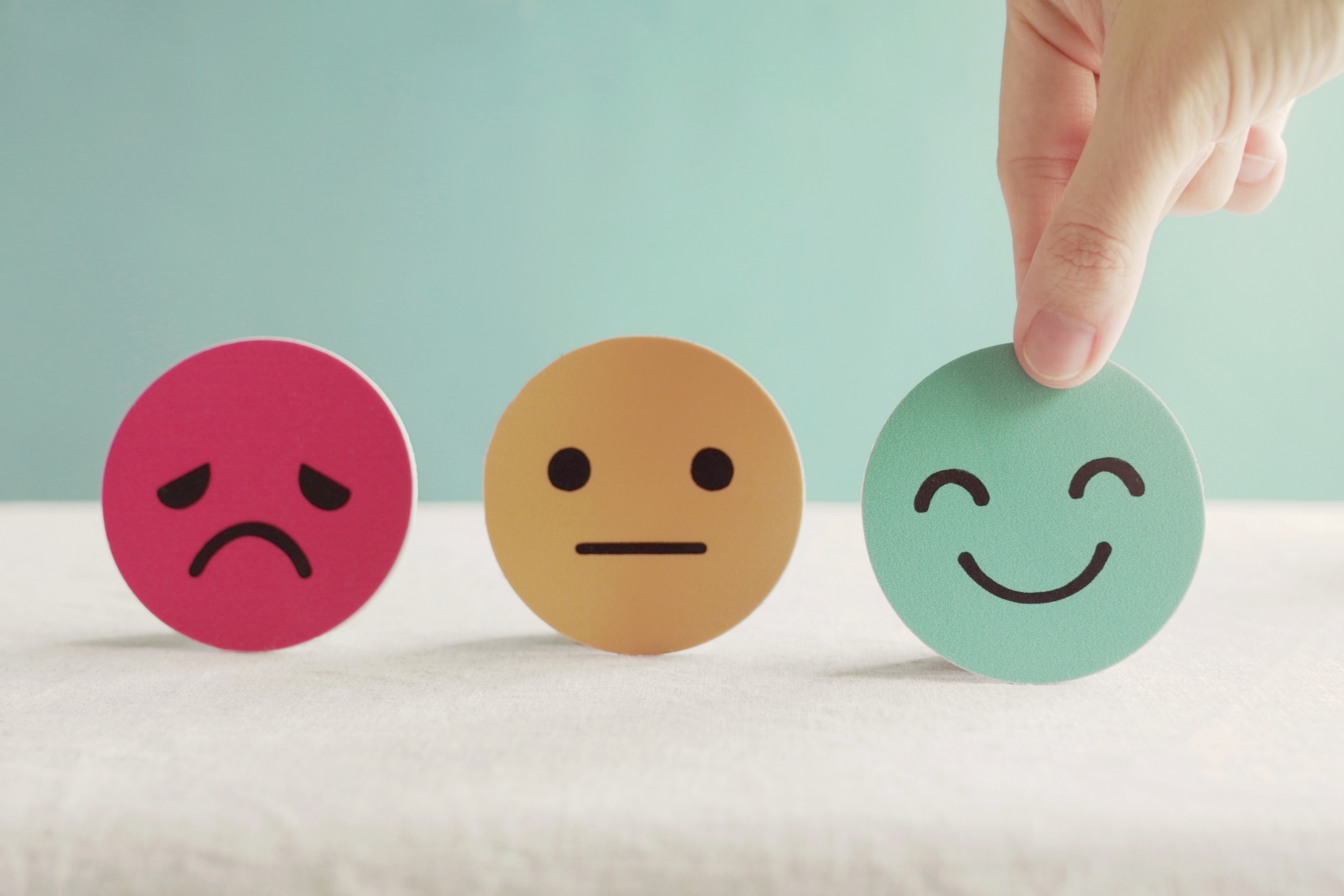 Lesson 3
Stay positive and have a nice day!